ČUDOVITI SVET GLASBIL
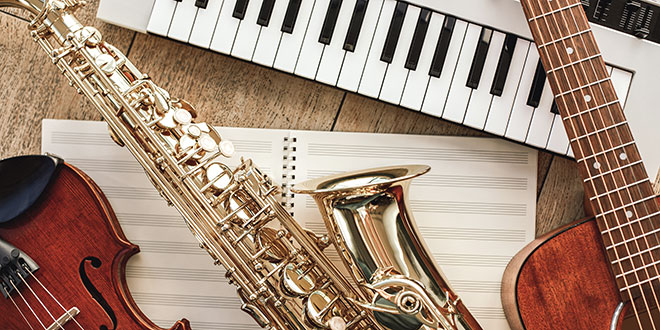 LJUDSKA GLASBILA
LJUDSKA GLASBILA SO INSTRUMENTI, KI SO SI JIH IZMISLILI ALI PA JIH UPORABLJAJO LJUDJE V DOLOČENEM KRAJU, DA BI IZVAJALI SVOJO GLASBO.
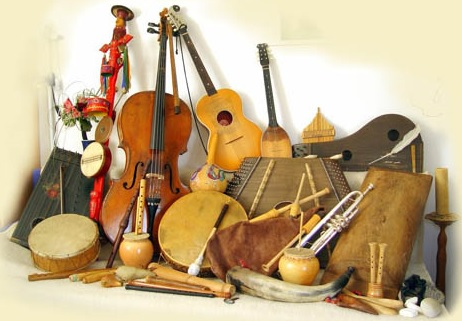 STRUNSKA GLASBILA
BRENKALA
GODALA
BRENKALA
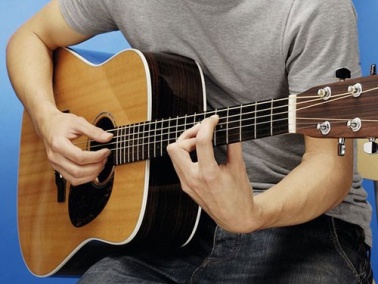 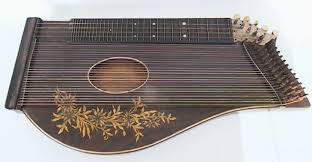 BRENKALA SO GLASBILA IZ DRUŽINE STRUNSKIH GLASBIL ALI KORDOFONOV. PO BRENKALIH BRENKAMO S PRSTI ALI TRZALICO.
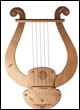 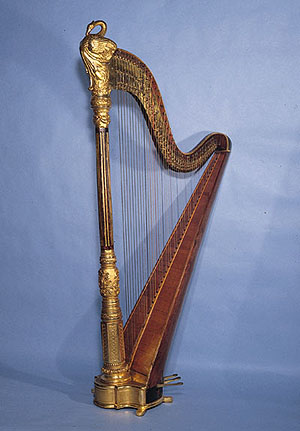 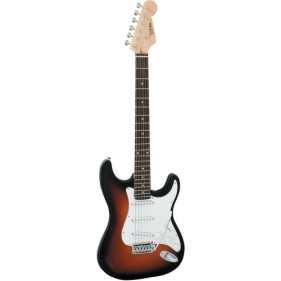 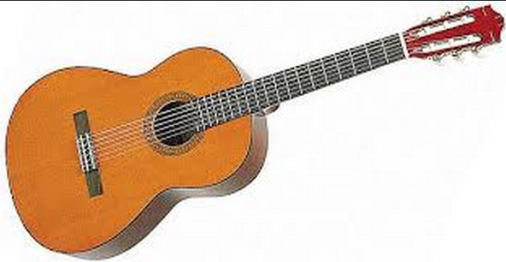 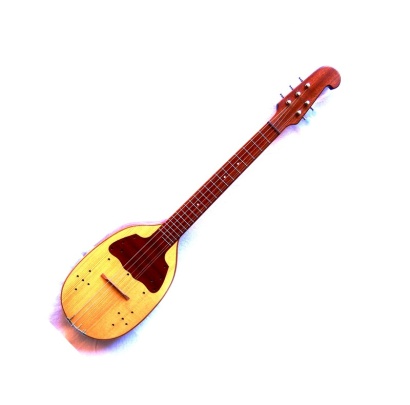 GODALA
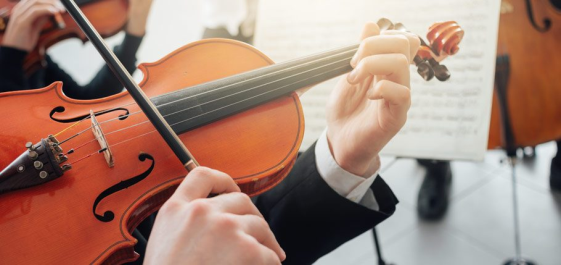 GODALA SO GLASBILA IZ DRUŽINE STRUNSKIH GLASBIL ALI KORDOFONOV. PO GODALIH GODEMO Z LOKOM.
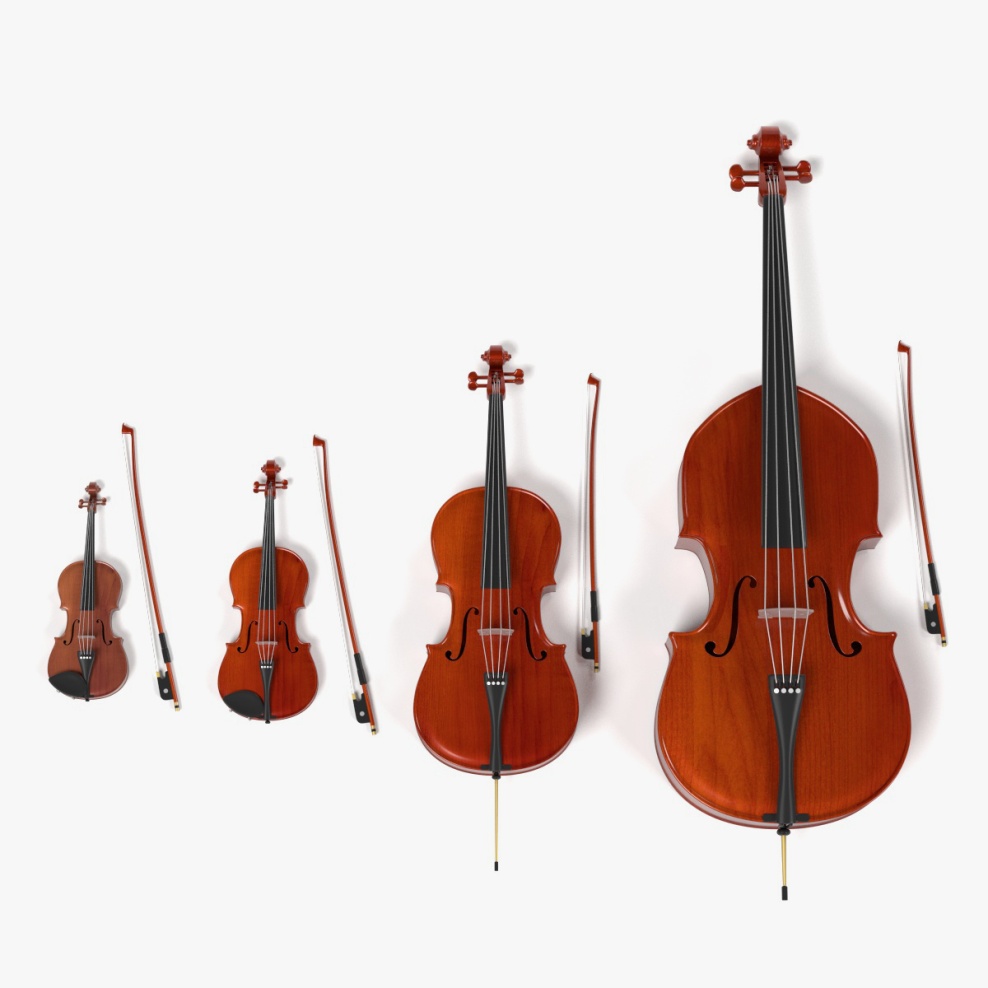 PIHALA
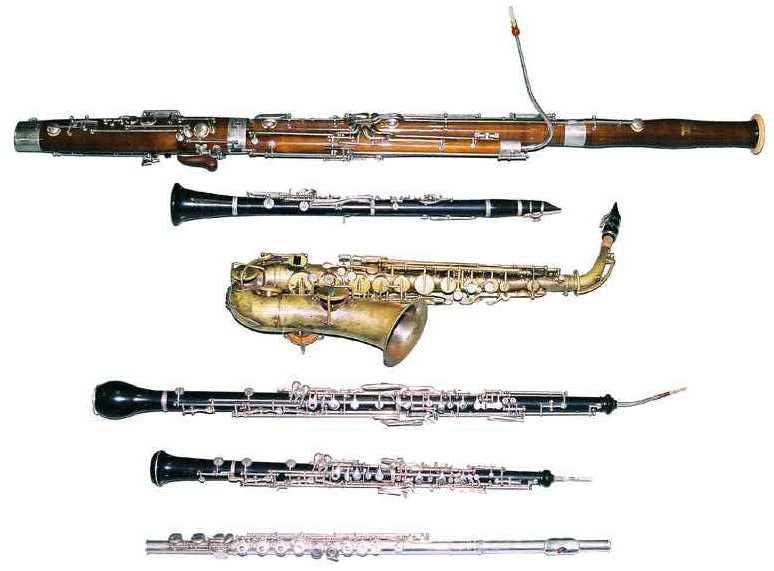 PIHALA SO GLASBILA IZ DRUŽINE AEROFONOV. 

V PIHALA PIHAMO SKOZI ODPRTINO, KI JE NA ENEM KONCU POSEBEJ NAREJENA ZA PIHANJE.
TROBILA
TROBILA SO GLASBILA IZ DRUŽINE AEROFONOV. 


V TROBILA TROBIMO SKOZI USTNIK.
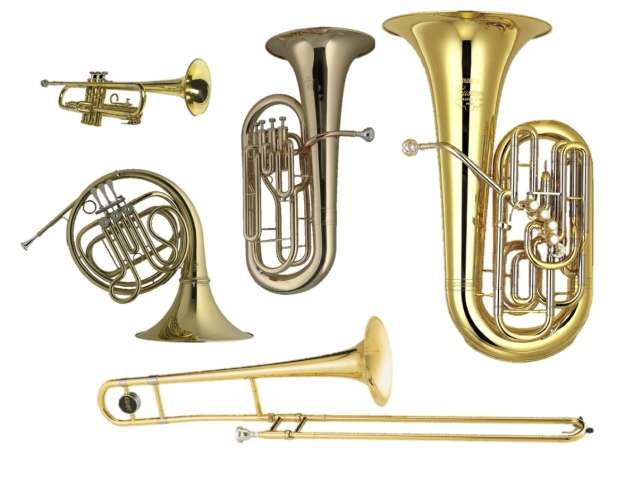 GLASBILA S TIPKAMI
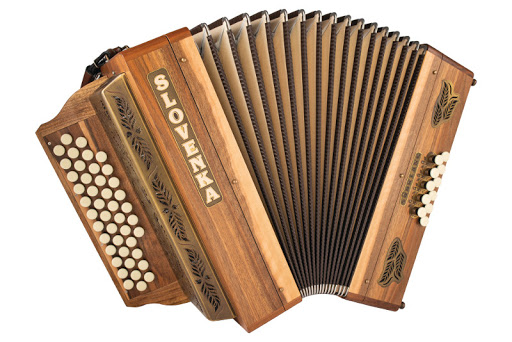 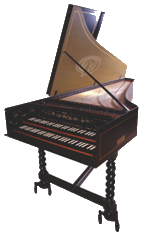 INSTRUMENTI S TIPKAMI SO GLASBILA, PO KATERIH IGRAMO S PRITISKANJEM NA TIPKE.
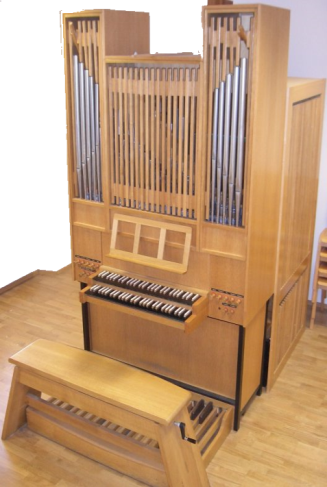 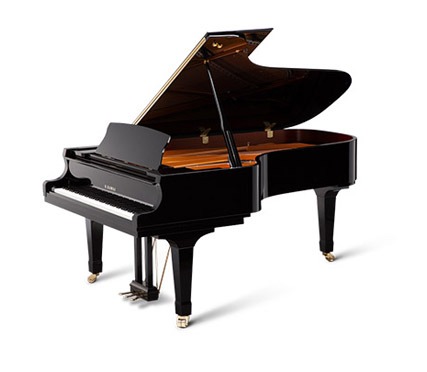 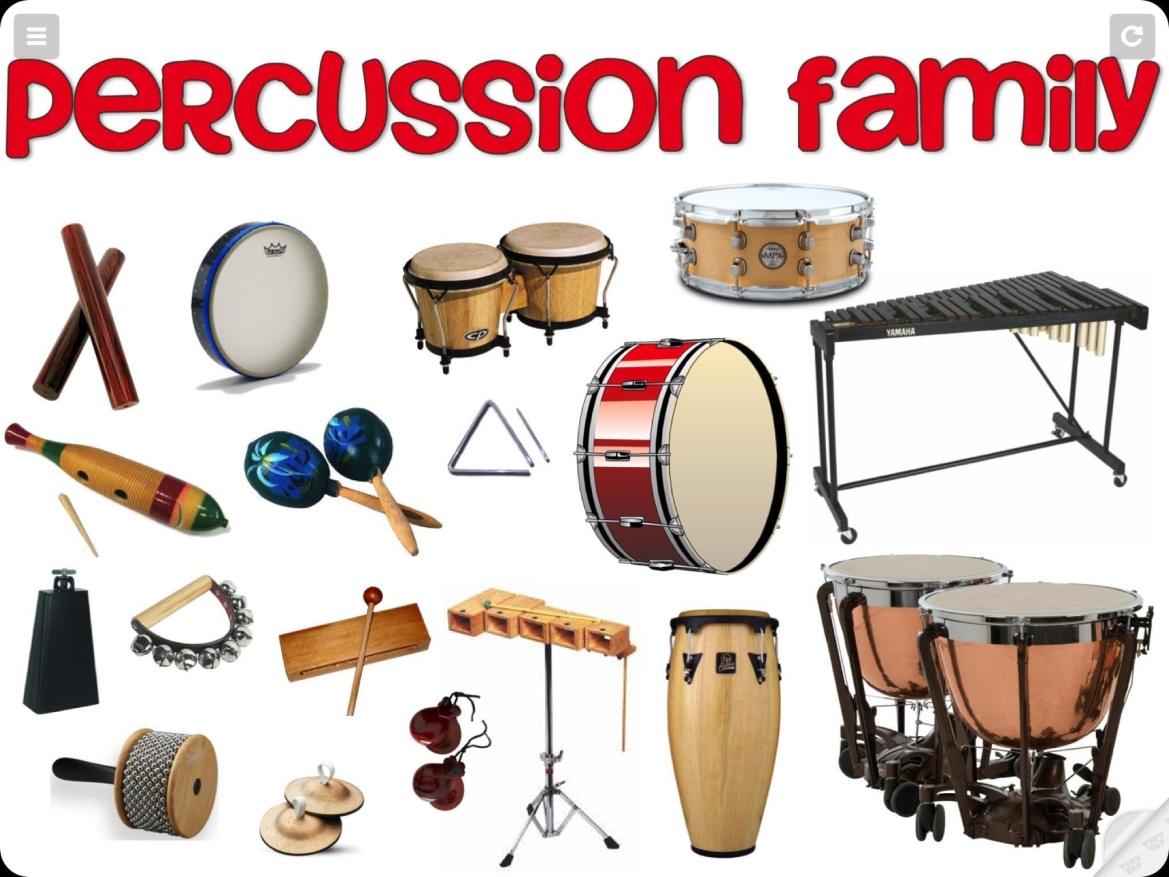 TOLKALA
TOLKALA SO GLASBILA IZ DRUŽINE IDIOFONOV, PO KATERIH UDARJAMO Z ROKO, LESENIMI PALČKAMI ALI KAKIM DRUGIM PREDMETOM.

DELIMO JIH V DVE SKUPINI: 
- MELODIČNA TOLKALA: tolkala, ki jim lahko določimo tonsko višino.
- RITMIČNA TOLKALA: tolkala z nedoločljivo tonsko višino.
Inštrumenti so večkratno zastopani v veliki inštrumentalni zasedbi, imenovani ORKESTER.
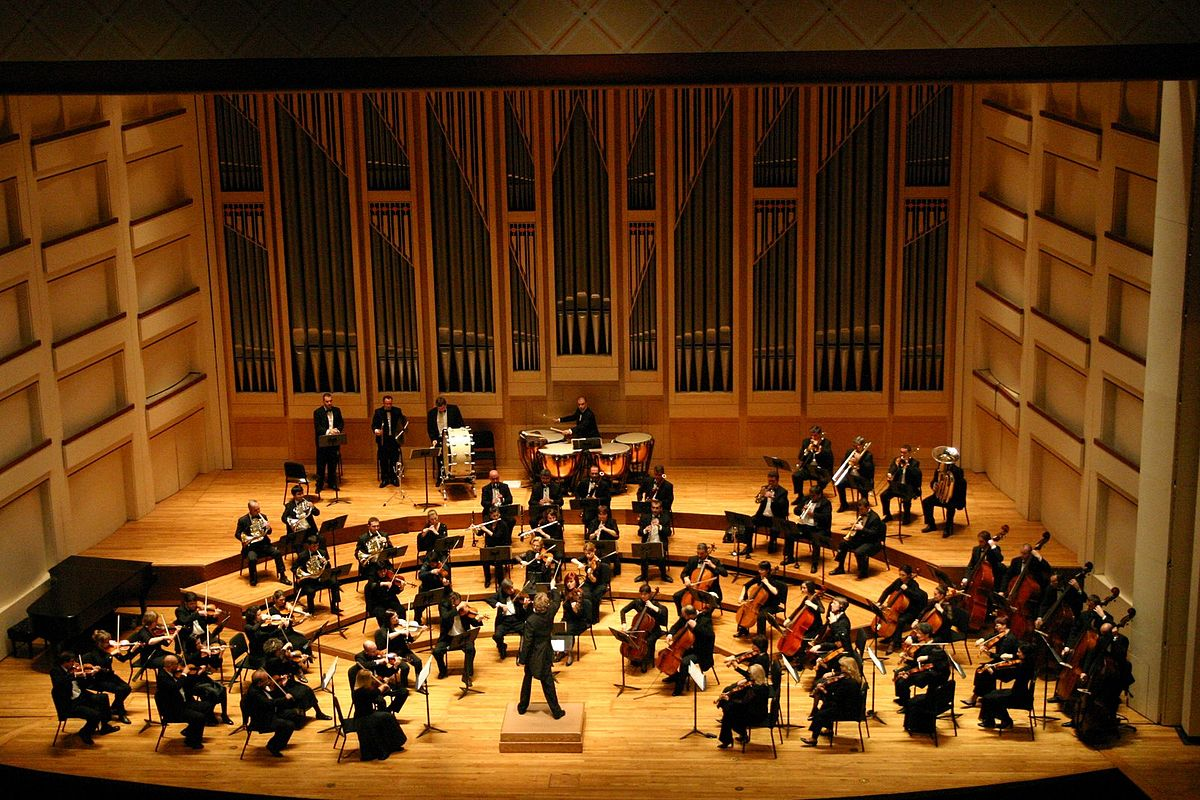 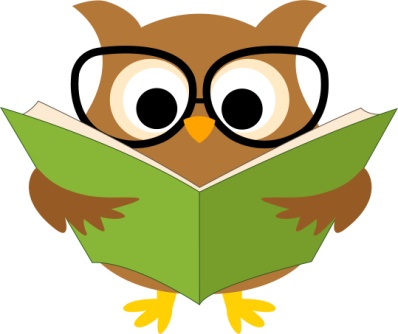 V učbeniku na strani 61 si natančneje oglejte, kje v orkestru so razporejene skupine glasbil. V zvezek prepišite stavek iz prejšnjega diapozitiva. Ponovite pesmice:- V svet krojači so odšli,- Osel in kukavica,- Adlešičko kolo.